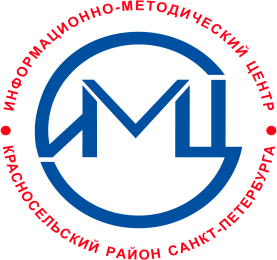 ИМЦ КРАСНОСЕЛЬСКОГО РАЙОНА
Анализ результатов итоговой аттестации по русскому языку-2017: проблемы и перспективы. Технология подготовки учащихся к итоговой аттестации по русскому языку
ЕГЭ - 2017
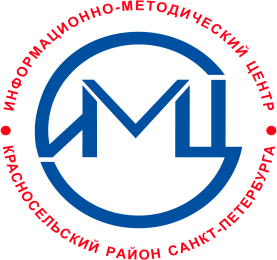 Основные статистические данные
ЕГЭ - 2017
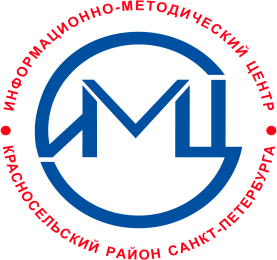 Распределение тестового балла учащихся
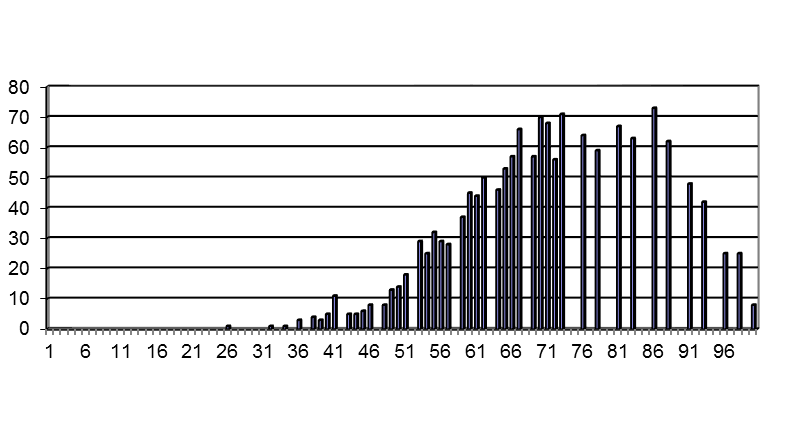 ЕГЭ - 2017
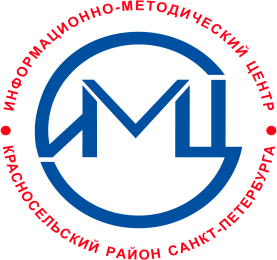 Доля учащихся, успешно сдавших ЕГЭ 

100 %
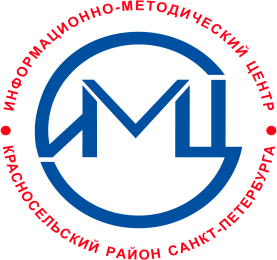 ЕГЭ - 2017
Лучший результат среди учащихся
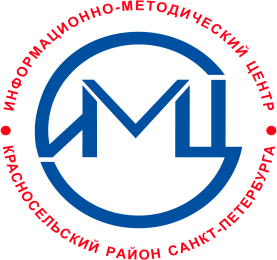 ЕГЭ – 2016 Результаты ЕГЭ по русскому языку
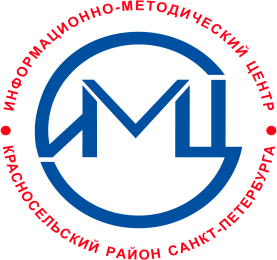 ЕГЭ – 2017 Результаты ЕГЭ по русскому языку
ЕГЭ – 2017 Результаты ЕГЭ по русскому языку
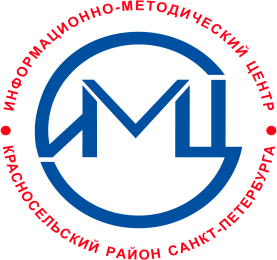 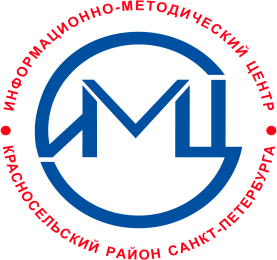 ЕГЭ – 2018
ЕГЭ – 2018
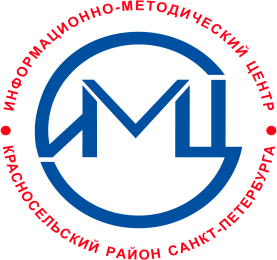 Изменения: 
в часть 1 добавлено одно задание – задание № 20 (лексические нормы)
    Отредактируйте предложение: исправьте лексическую ошибку, исключив лишнее слово. Выпишите это слово.
    В этом пейзаже не было ни одной кричащей краски, ни одной острой черты в рельефе, но его скупые озёрца, наполненные тёмной и спокойной водой, кажется, выражали главную суть воды больше, чем все моря и океаны.
ОГЭ – 2018               Устная часть государственной итоговой аттестации
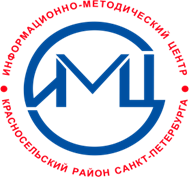 Статус процедуры: допуск к ГИА выпускников основной школы.
Название процедуры: 
ИТОГОВОЕ УСТНОЕ СОБЕСЕДОВАНИЕ ПО РУССКОМУ ЯЗЫКУ выпускников основной школы.
В 2016 – 2017 гг. были разработаны и опубликованы на сайте ФИПИ задания и контрольные измерительные материалы «Банка оценочных средств по русскому языку» для 2 – 9-х классов. Банк содержит раздел «Говорение».
 В феврале 2018 года планируется проведение широкомасштабного апробирования модели устной части по русскому языку в 9 классах.
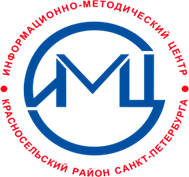 ОГЭ – 2018 МОДЕЛЬ ИТОГОВОГО УСТНОГО СОБЕСЕДОВАНИЯПО РУССКОМУ ЯЗЫКУ
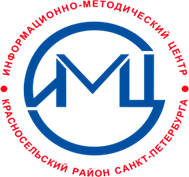 ОГЭ – 2018 МОДЕЛЬ ИТОГОВОГО УСТНОГО СОБЕСЕДОВАНИЯПО РУССКОМУ ЯЗЫКУ
На выполнение работы отводится 15 минут на одного участника. 
Максимальное количество баллов, которое может получить ученик за выполнение всей устной части, — 14. 
Ученик получает зачет в случае, если за выполнение работы он набрал 8 или более баллов. 
Оценка ответов на все задания работы осуществляется по специально разработанным критериям с учетом соблюдения норм современного русского литературного языка.